ŽIVOT NEKAD I DANS
Kako u životu vidimo da vrijeme prolazi? (primjer)

Neke promjene događaju se prirodno, a na neke utječe čovjek.

 Zašto čovjek ima potrebu mijenjati stvari oko sebe?
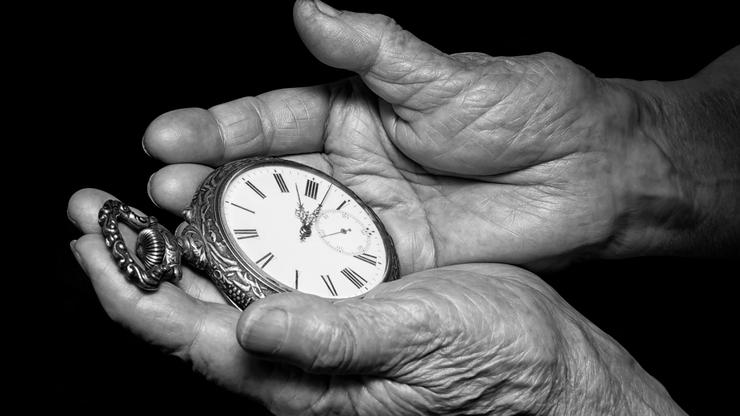 VILICA ZA HRANU – U LONCU, NA ROŠTILJU…
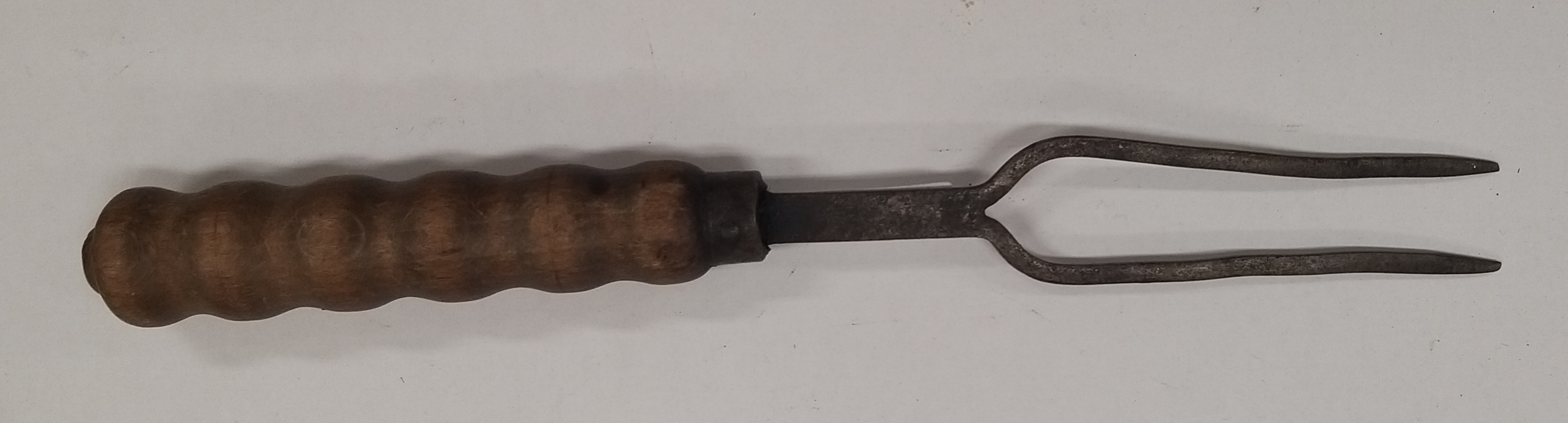 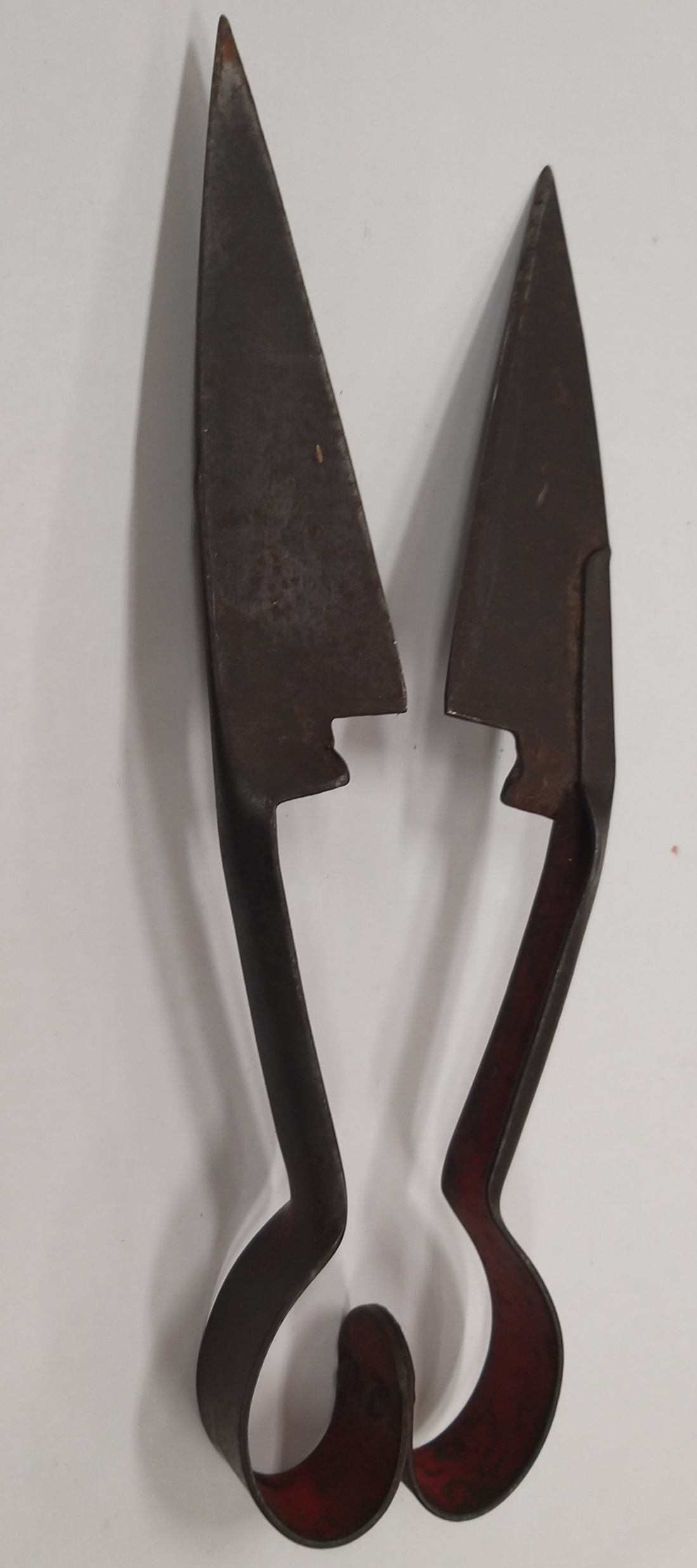 ŠVABLIN za rezanje lušćija kad se plete cekar
HAKEL za pletenje cekara
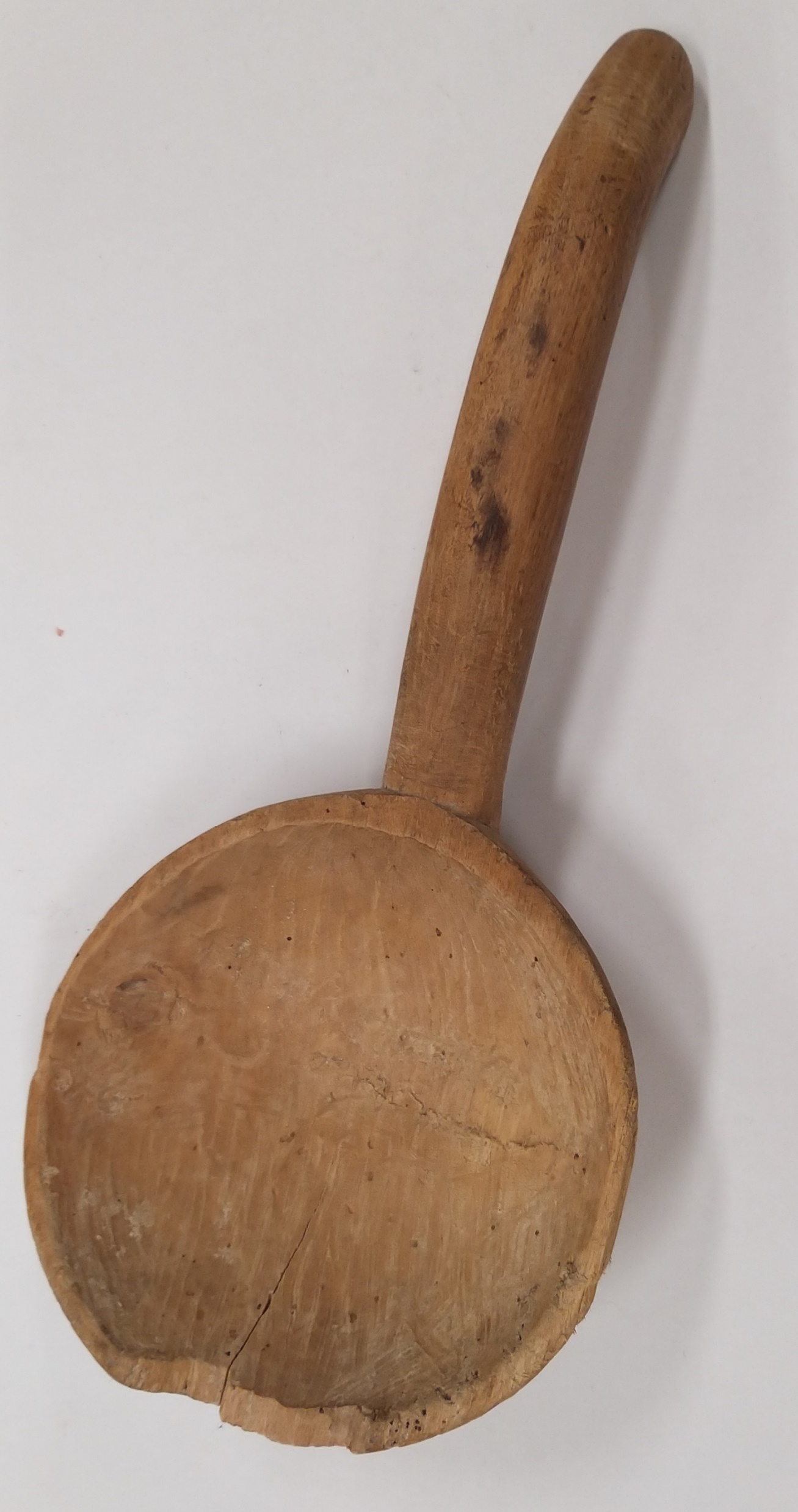 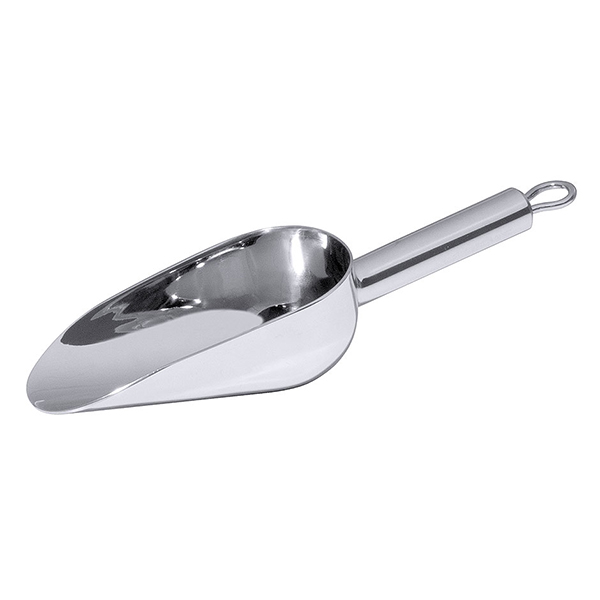 LOPATICA za brašno
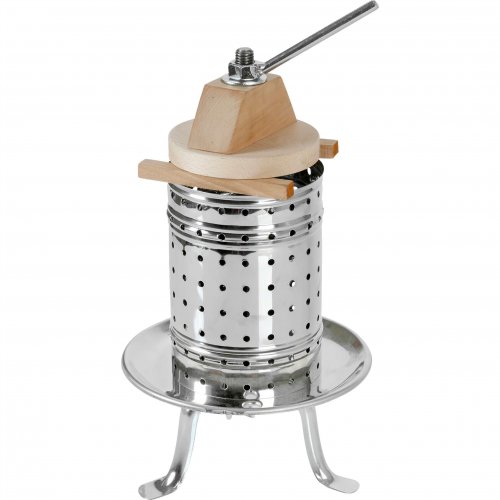 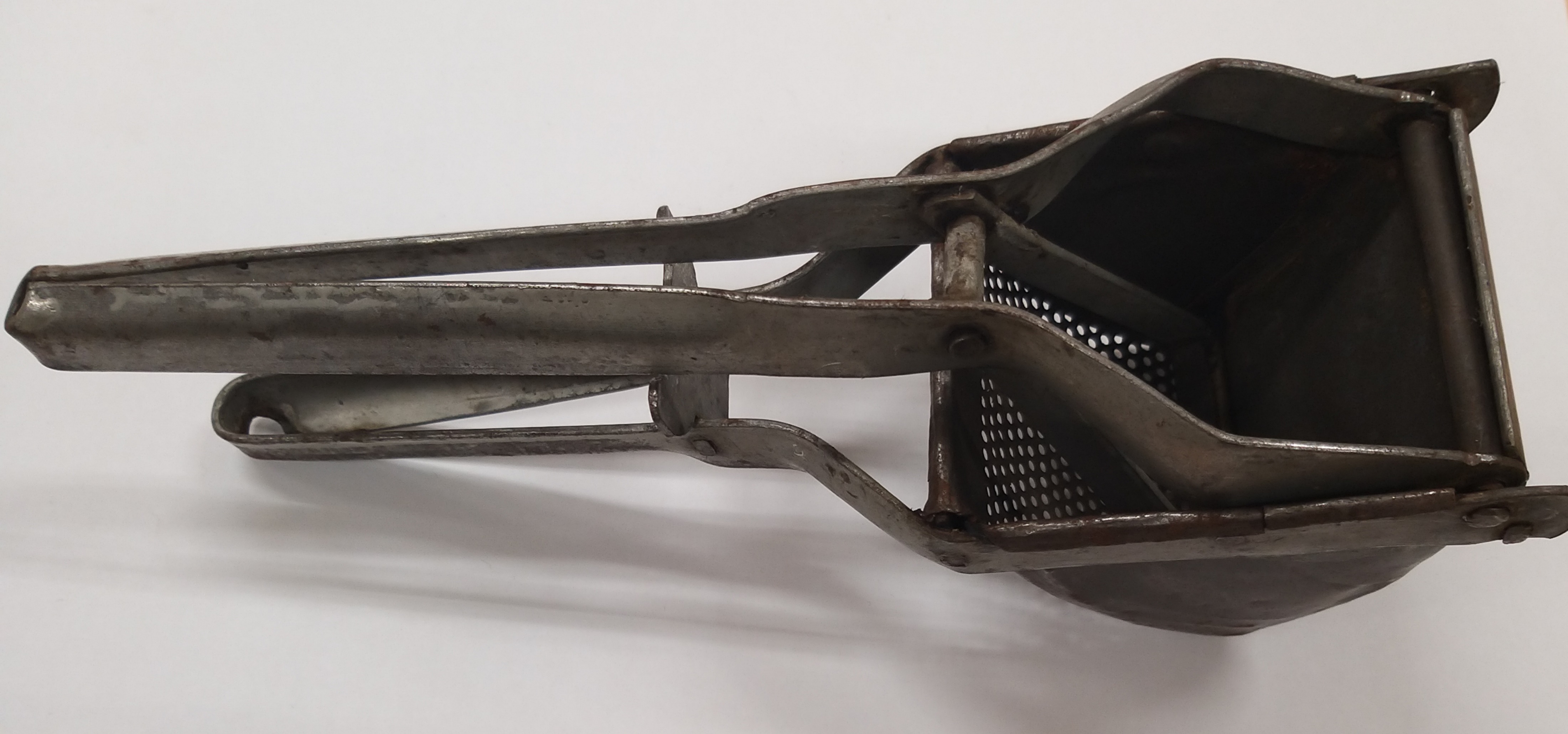 PREŠA za čvarke
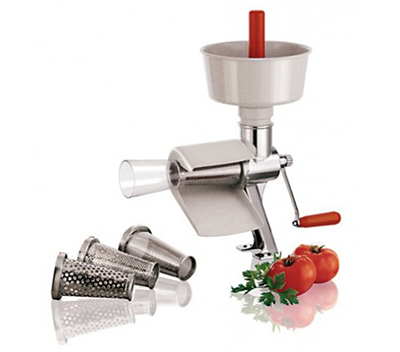 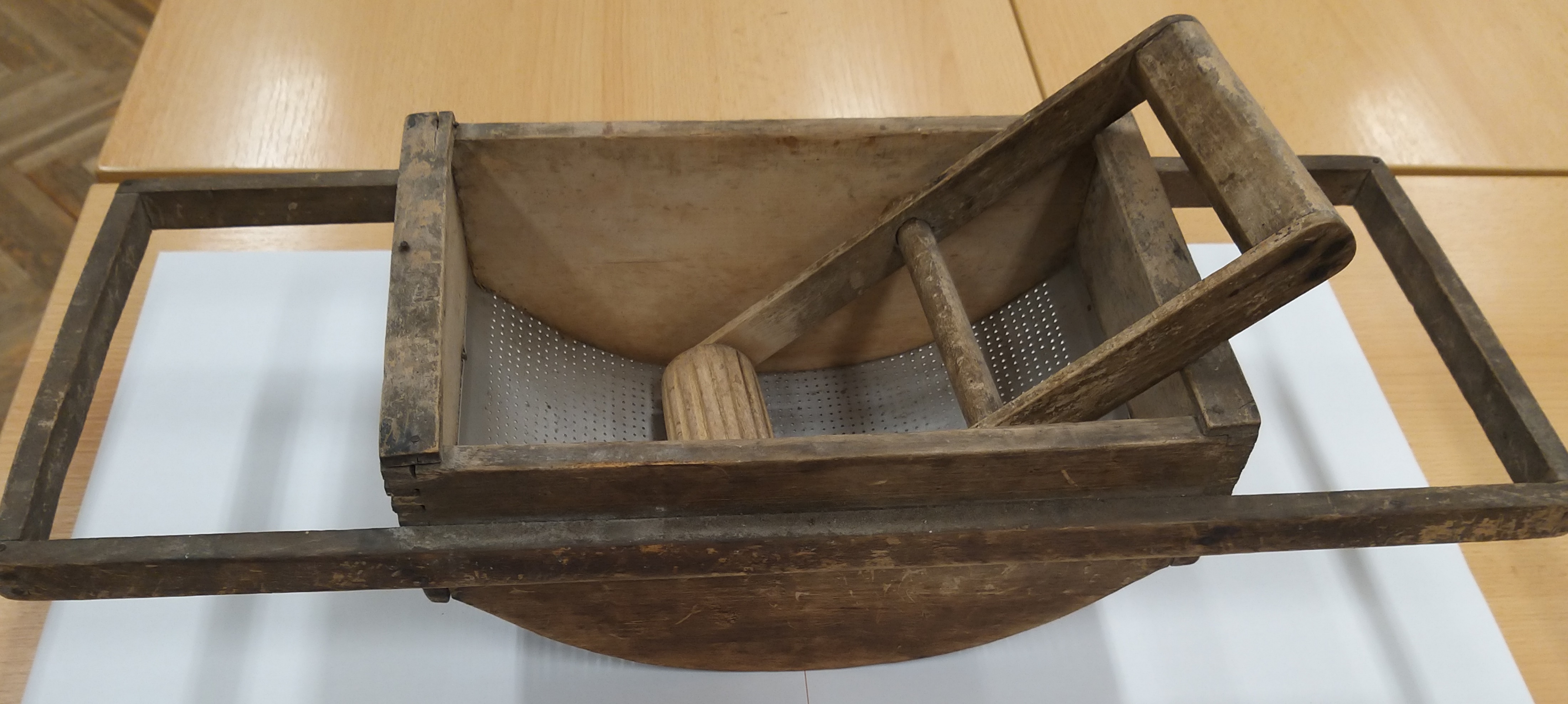 PASIRKA za rajčicu
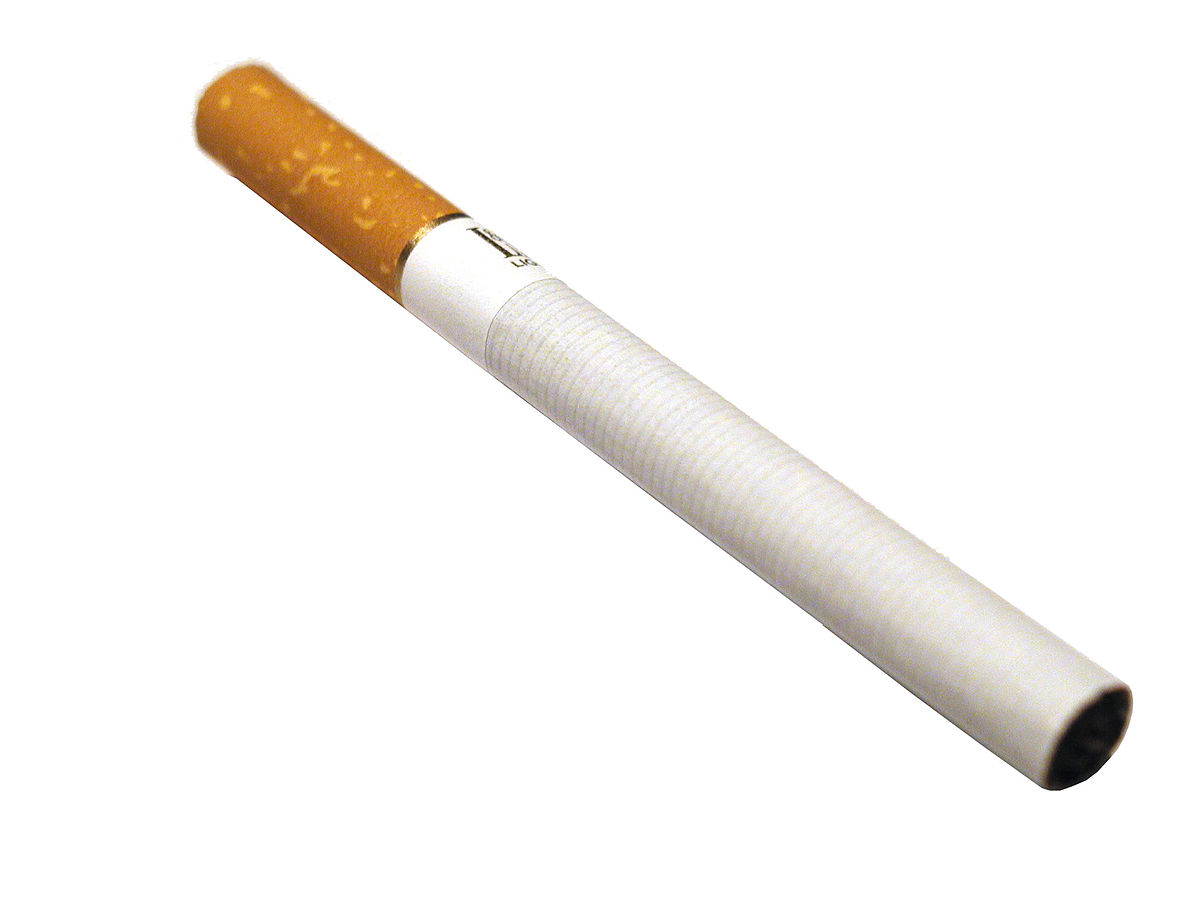 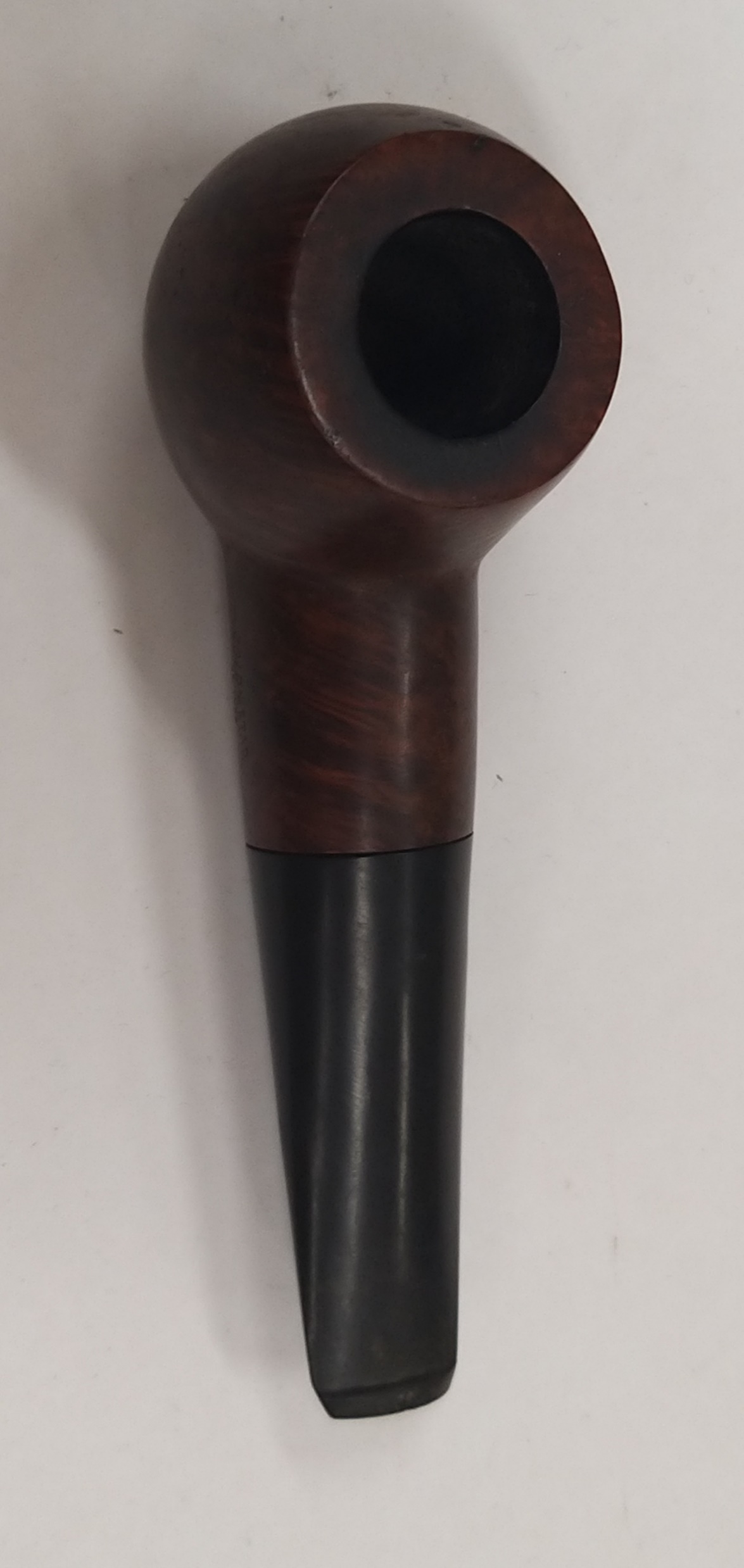 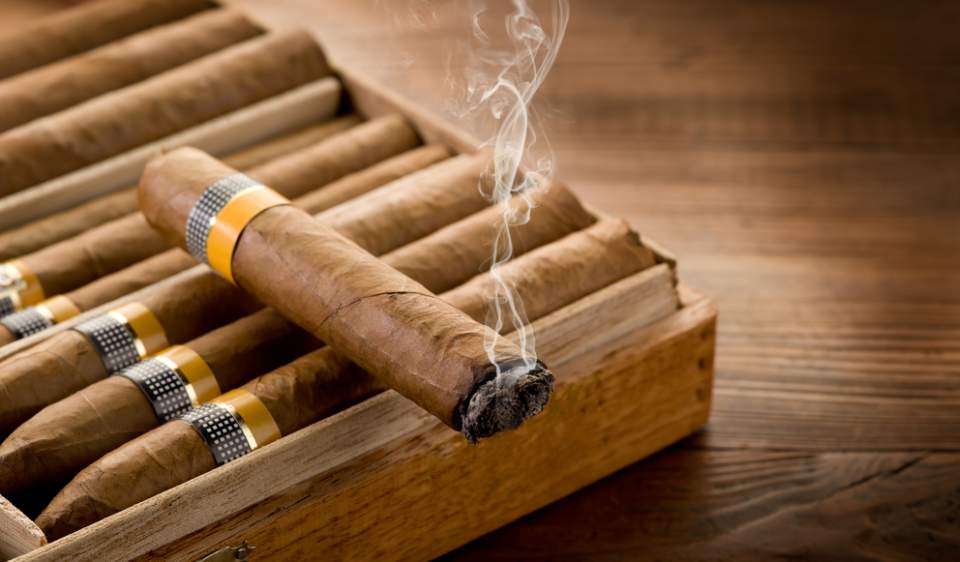 LULA
CIGARETE I CIGARE
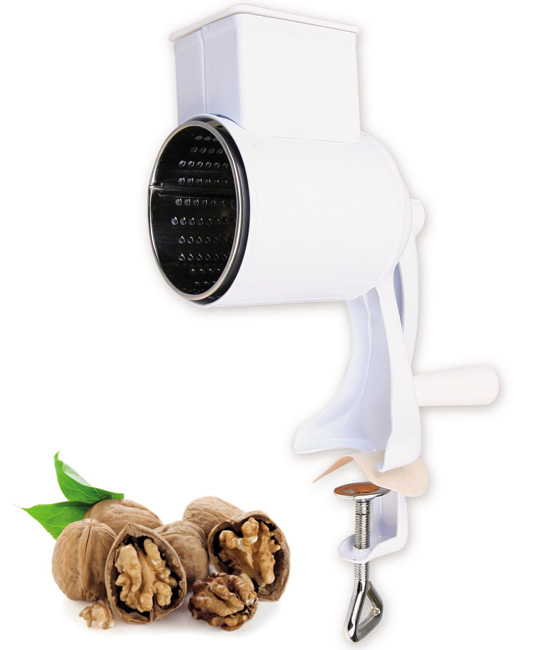 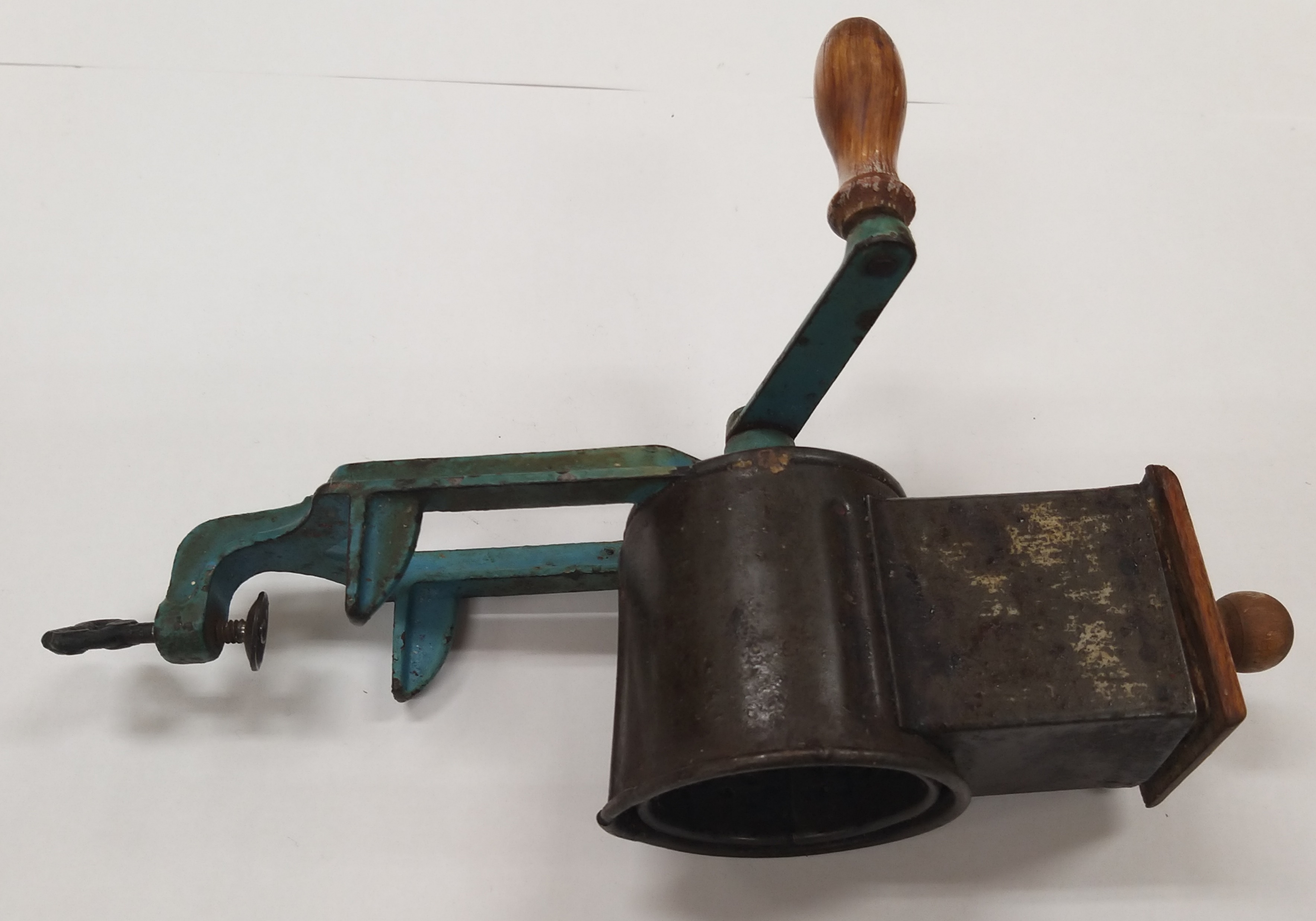 MLINAC za orahe
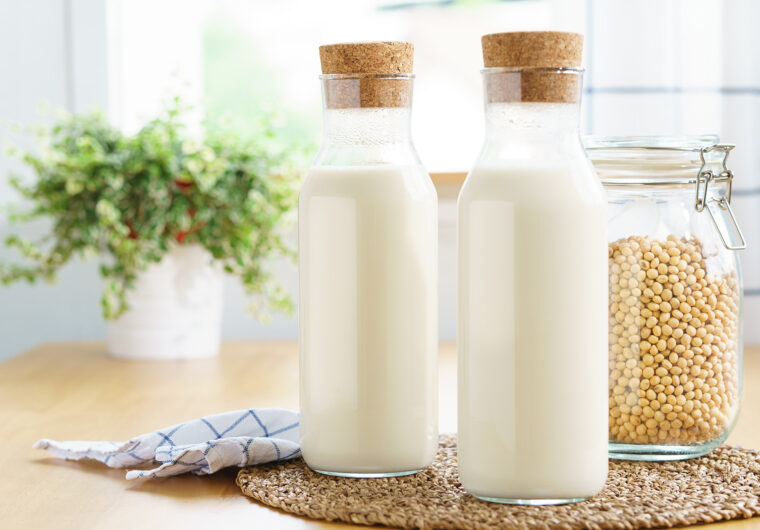 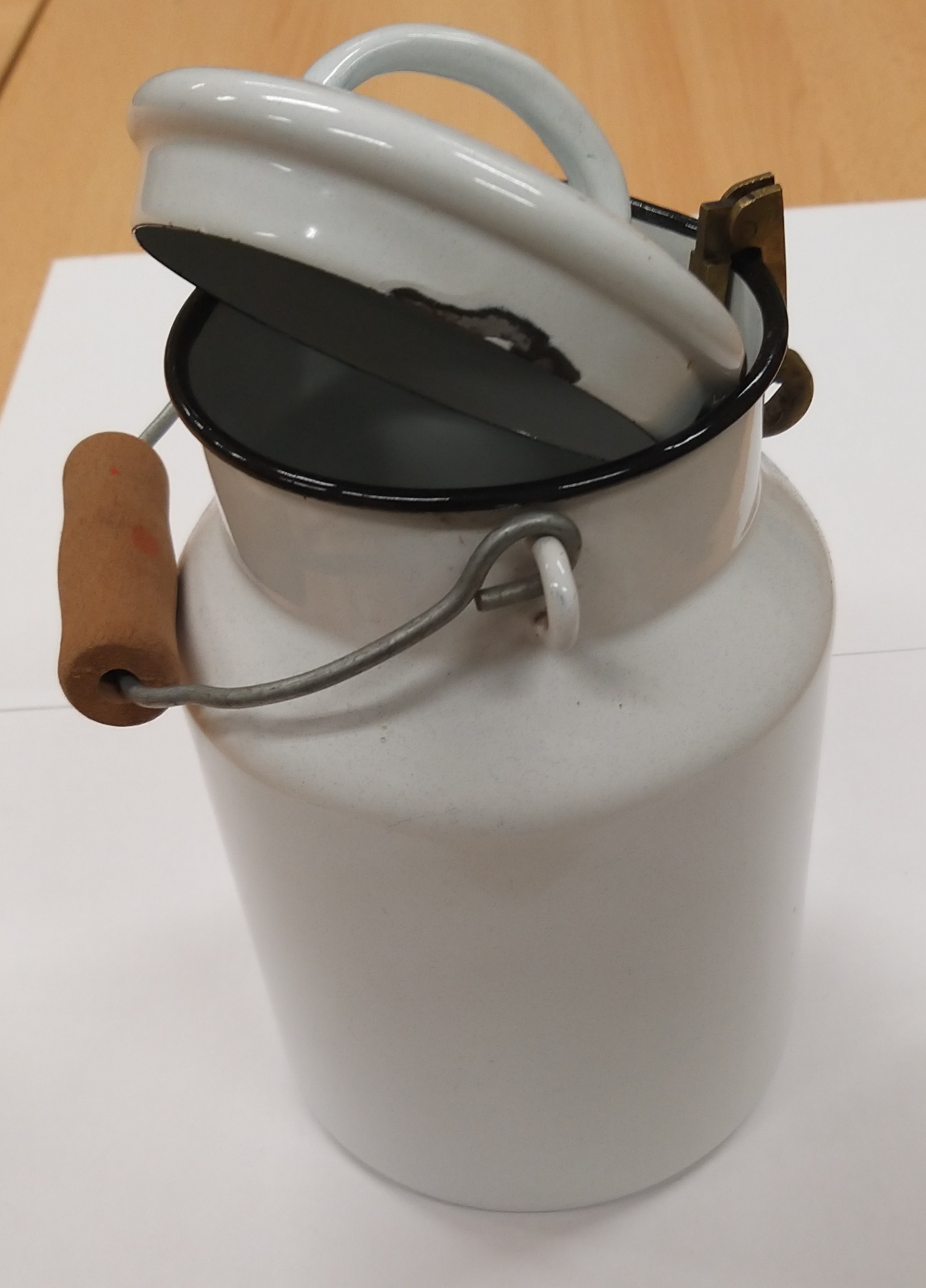 KANTICA/POSUDA za mlijeko
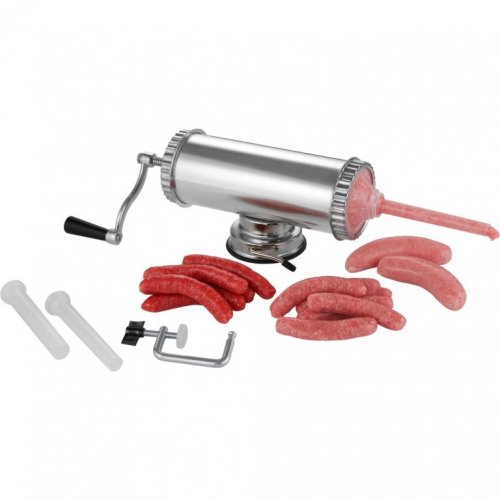 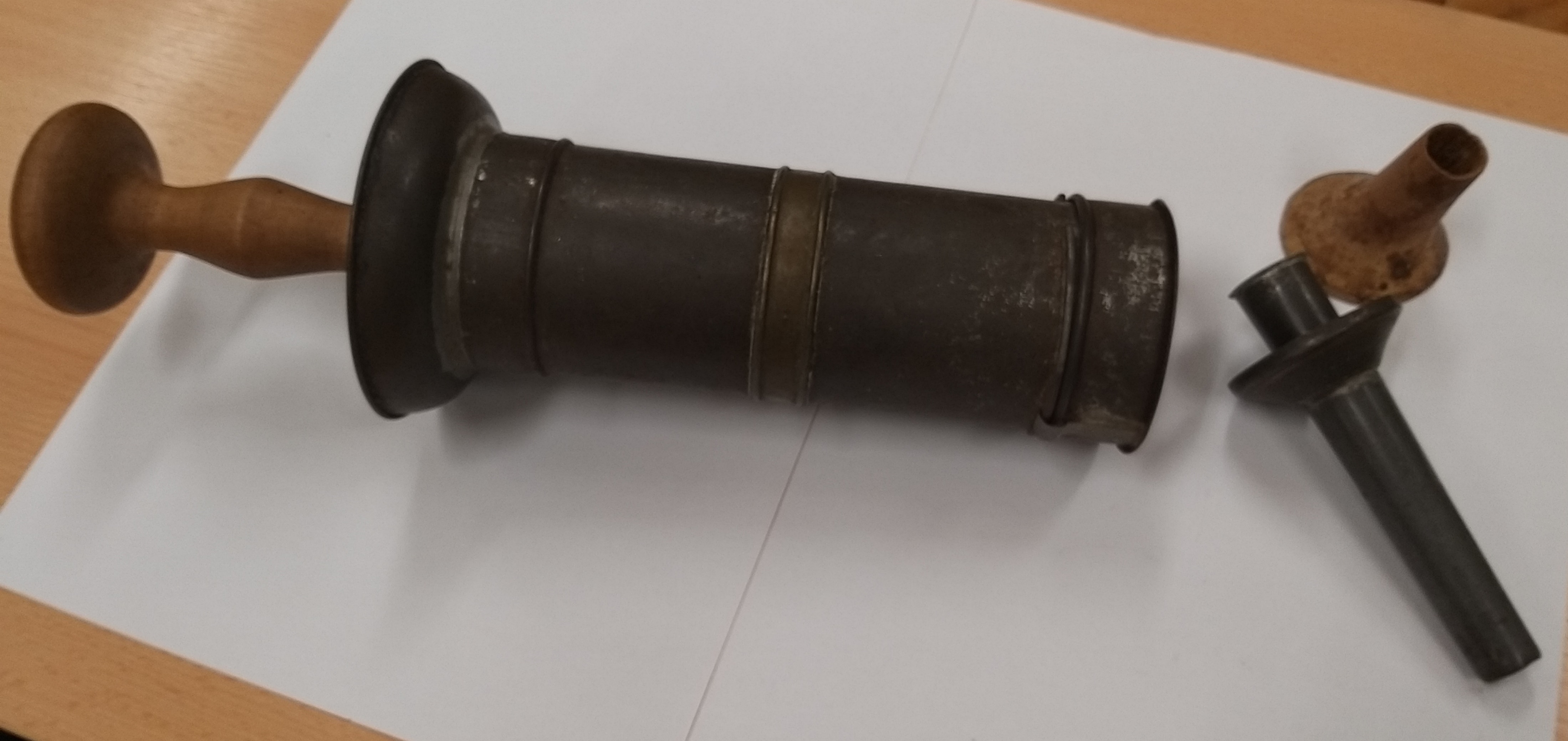 ALAT ZA IZRADU KOBASICA/KRVAVICA
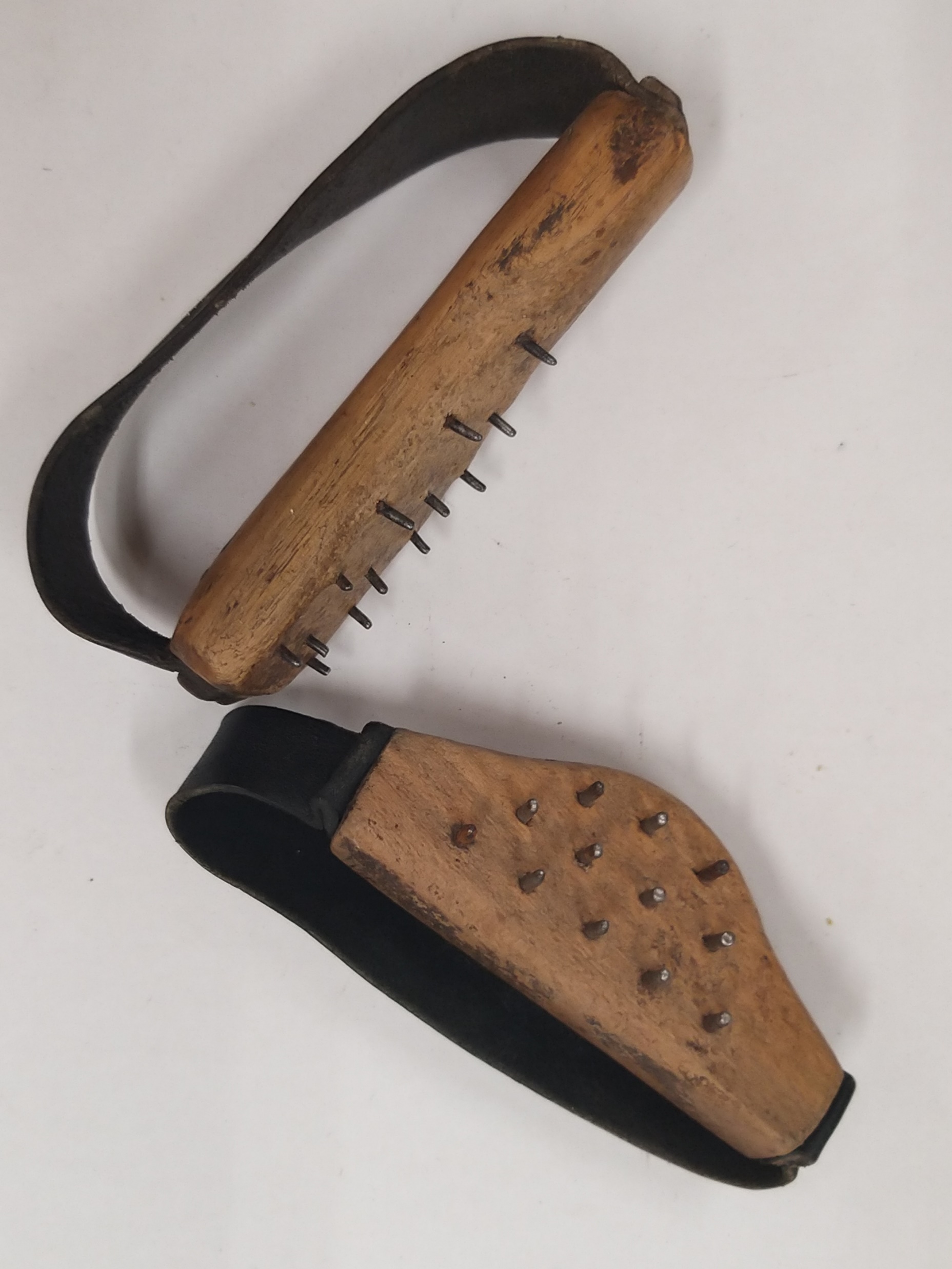 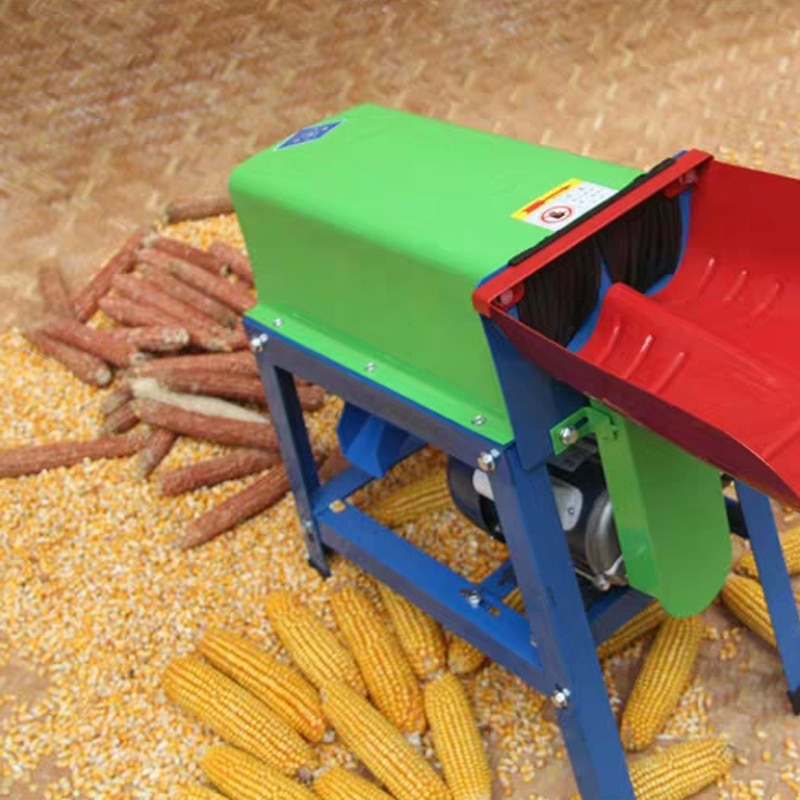 RUŽĐAR
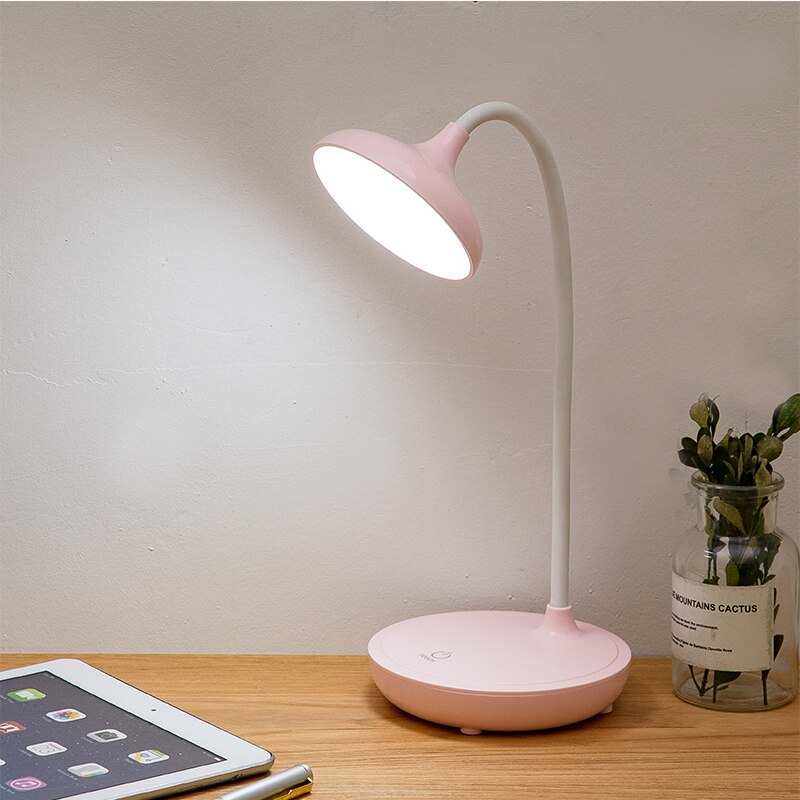 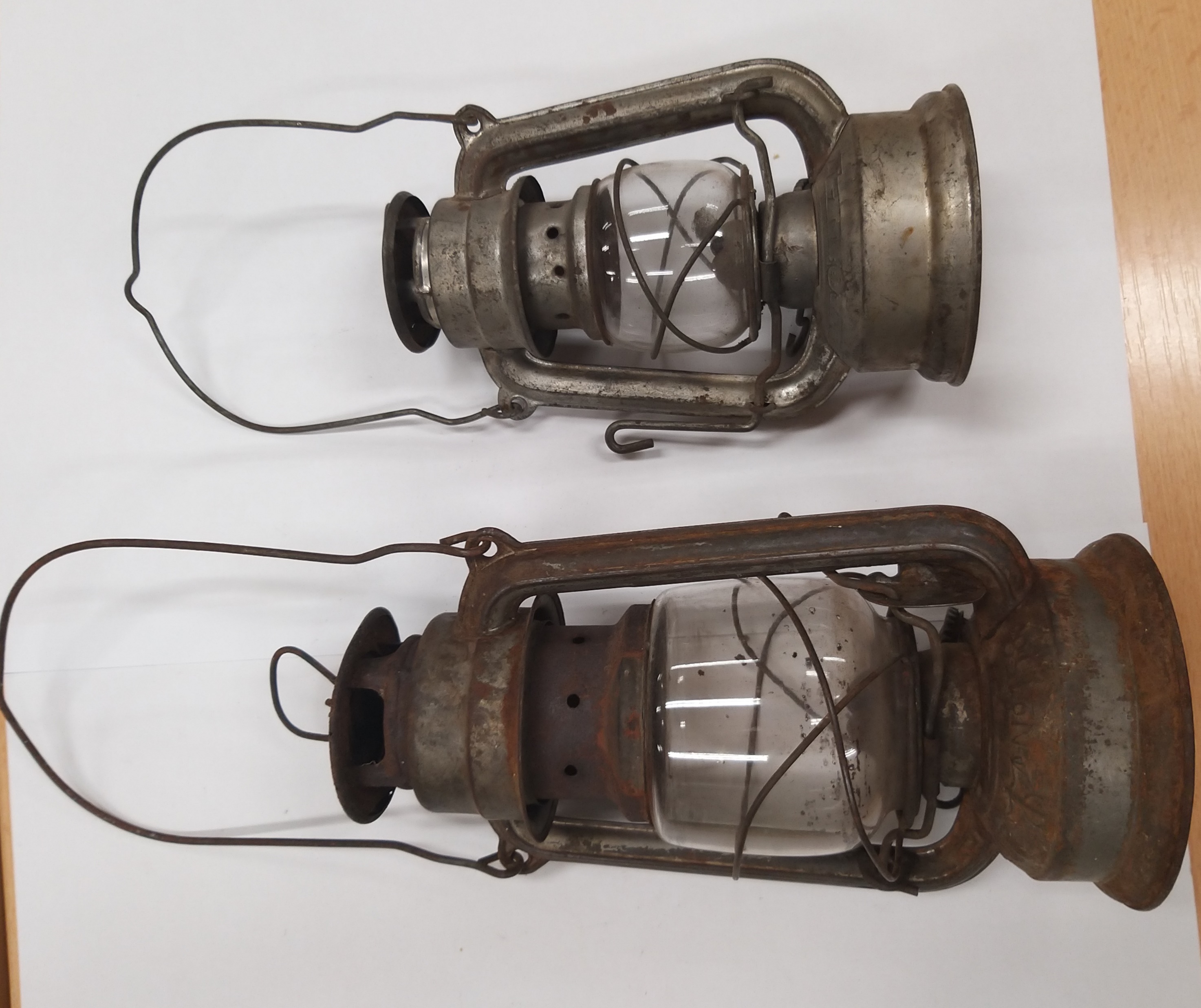 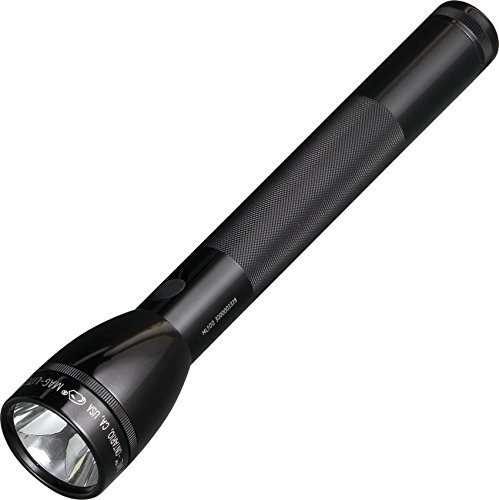 SVJETILJKE/LAMPE
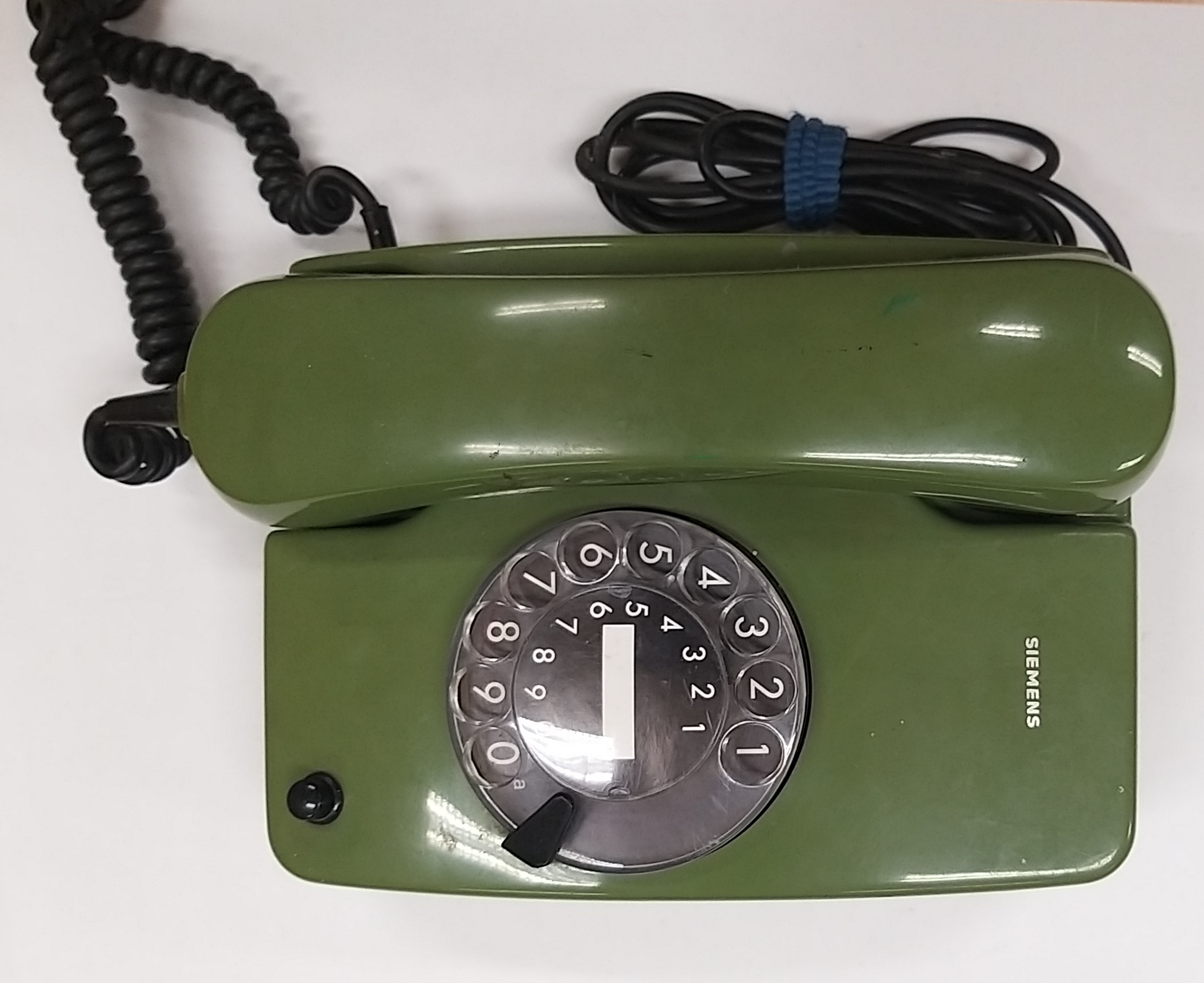 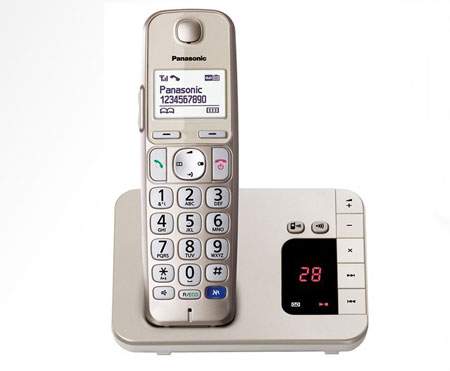 TELEFON
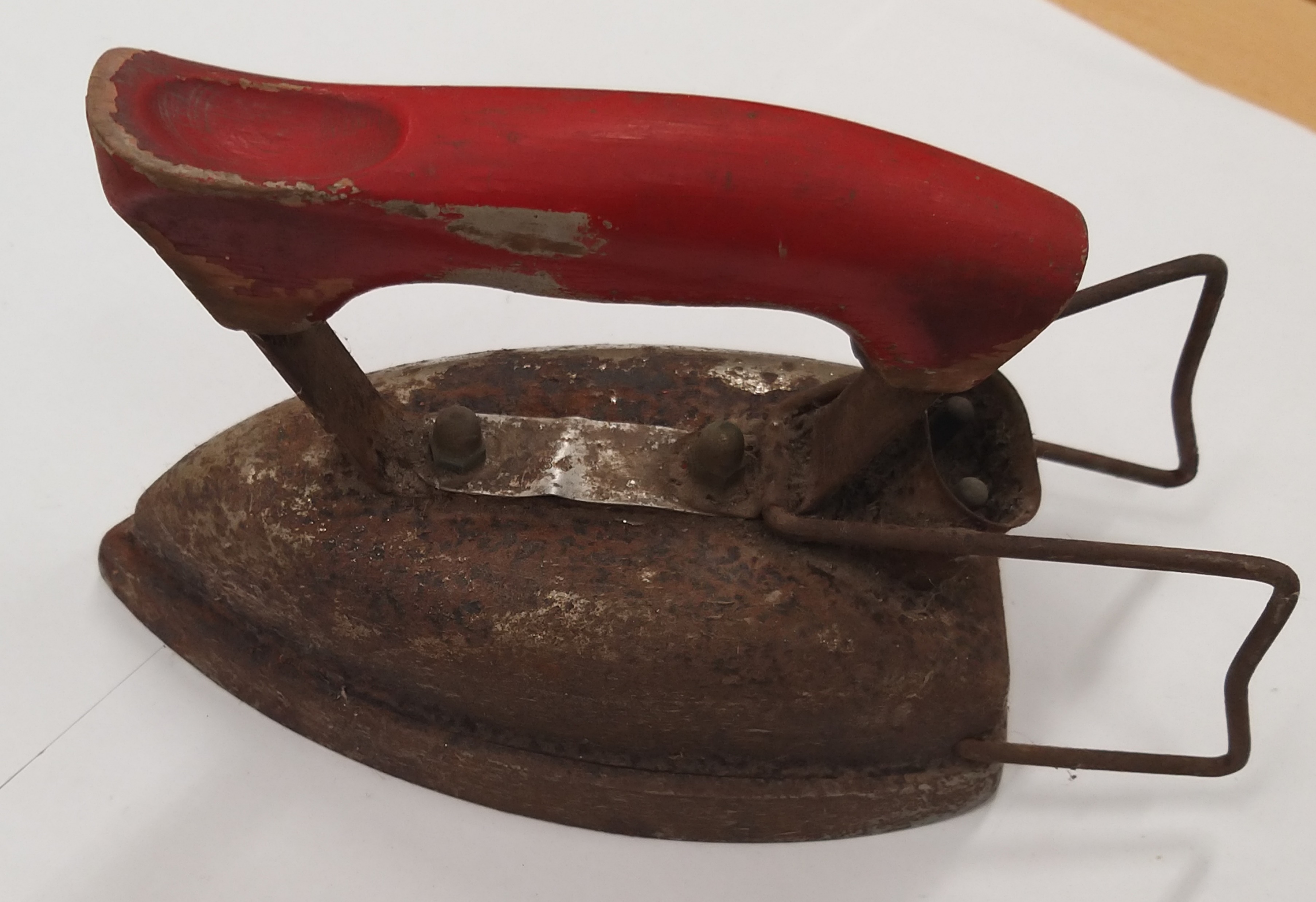 PEGLA/GLAČALO
APARAT ZA ŠIŠANJE / MAŠINICA
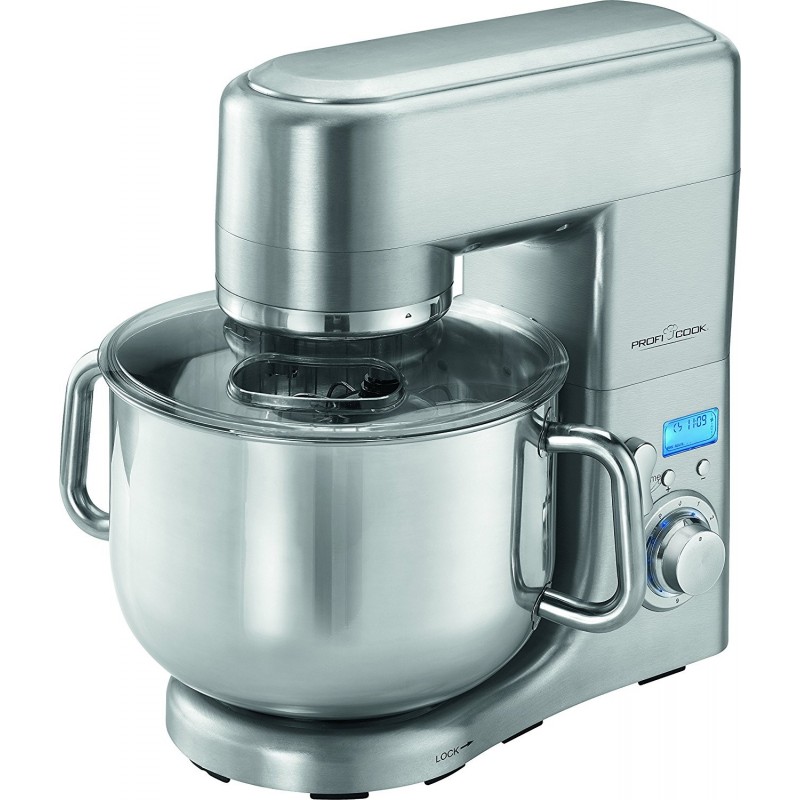 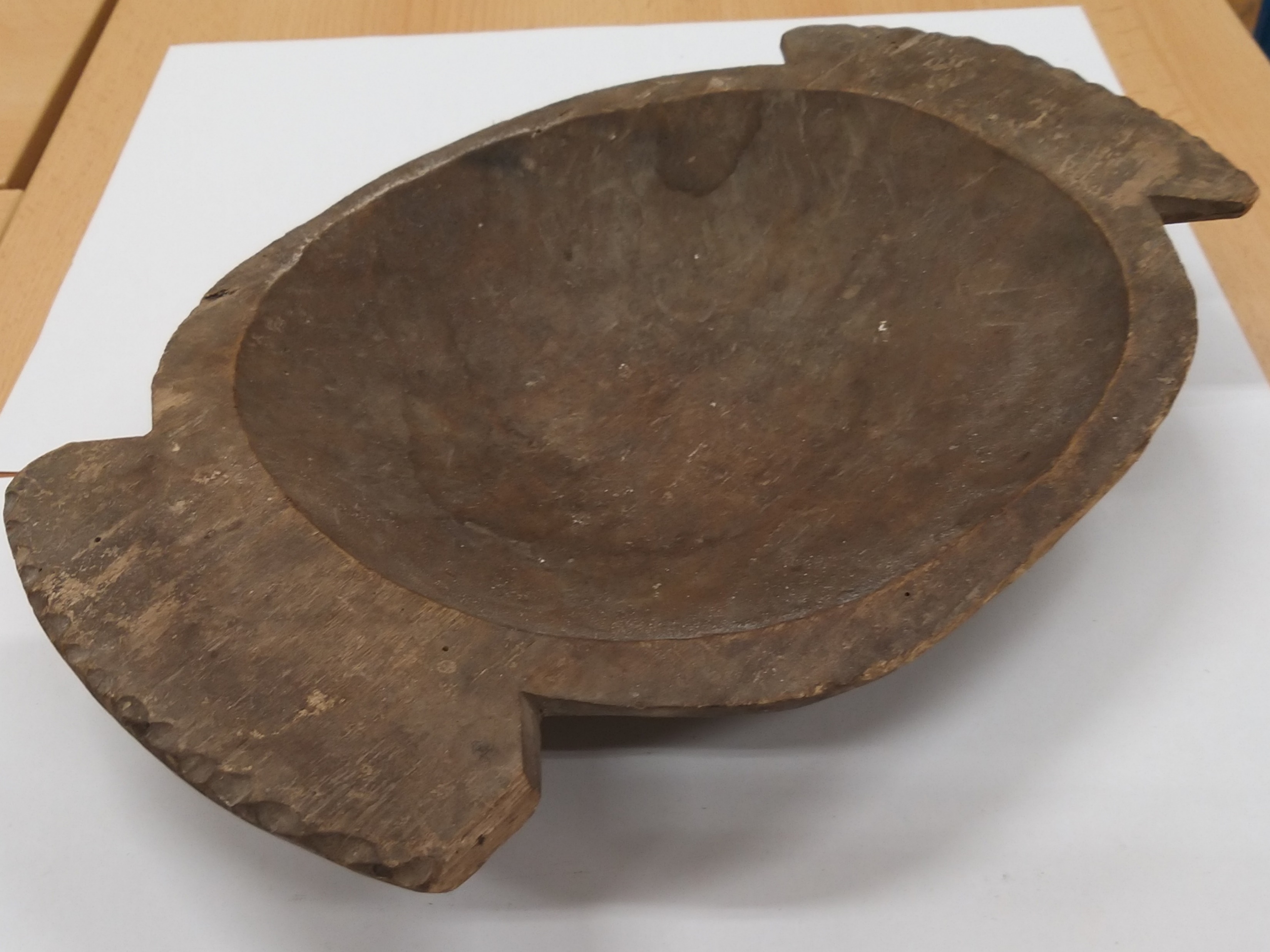 POSUDA ZA TIJESTO / APARAT ZA TIJESTO
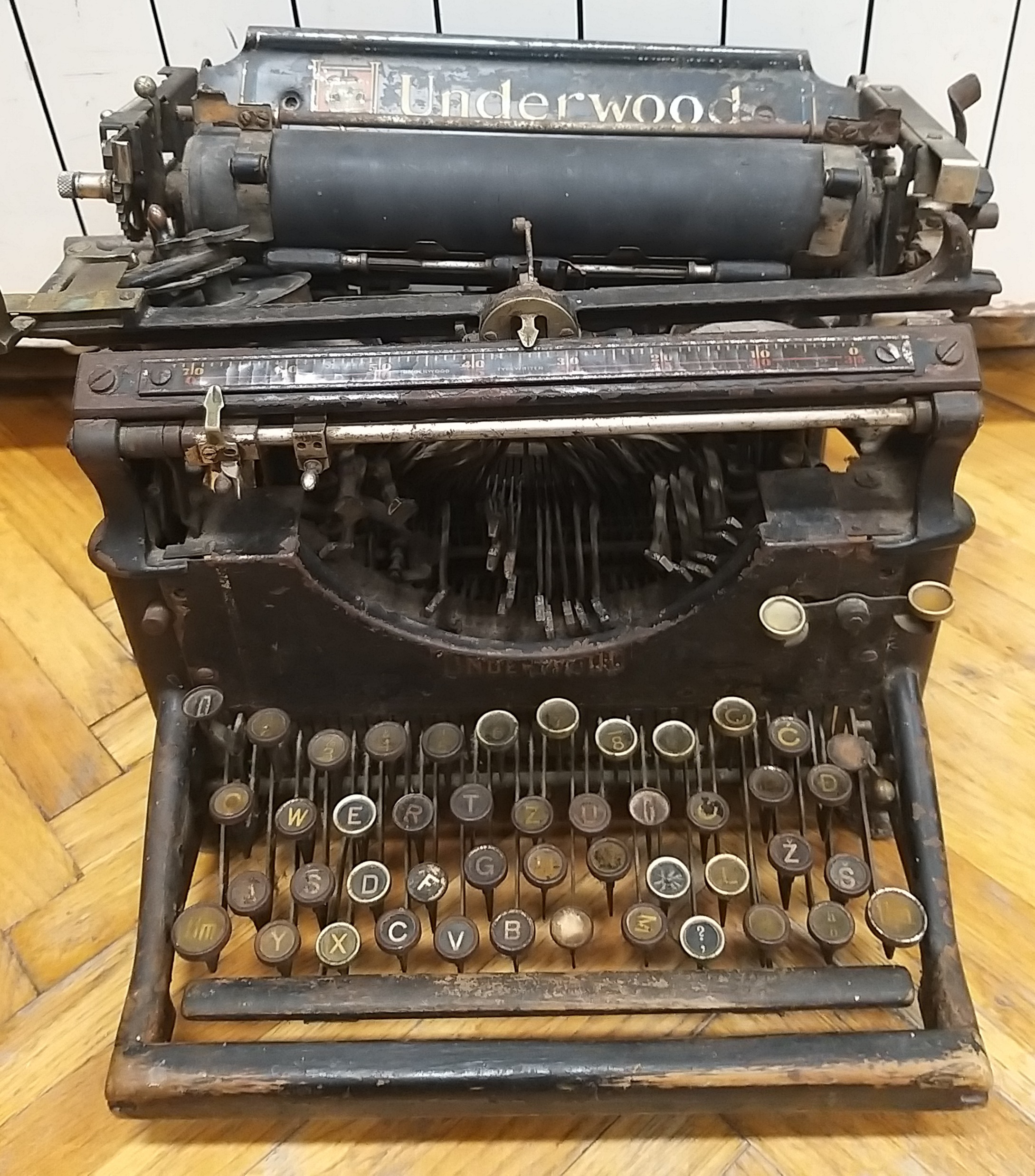 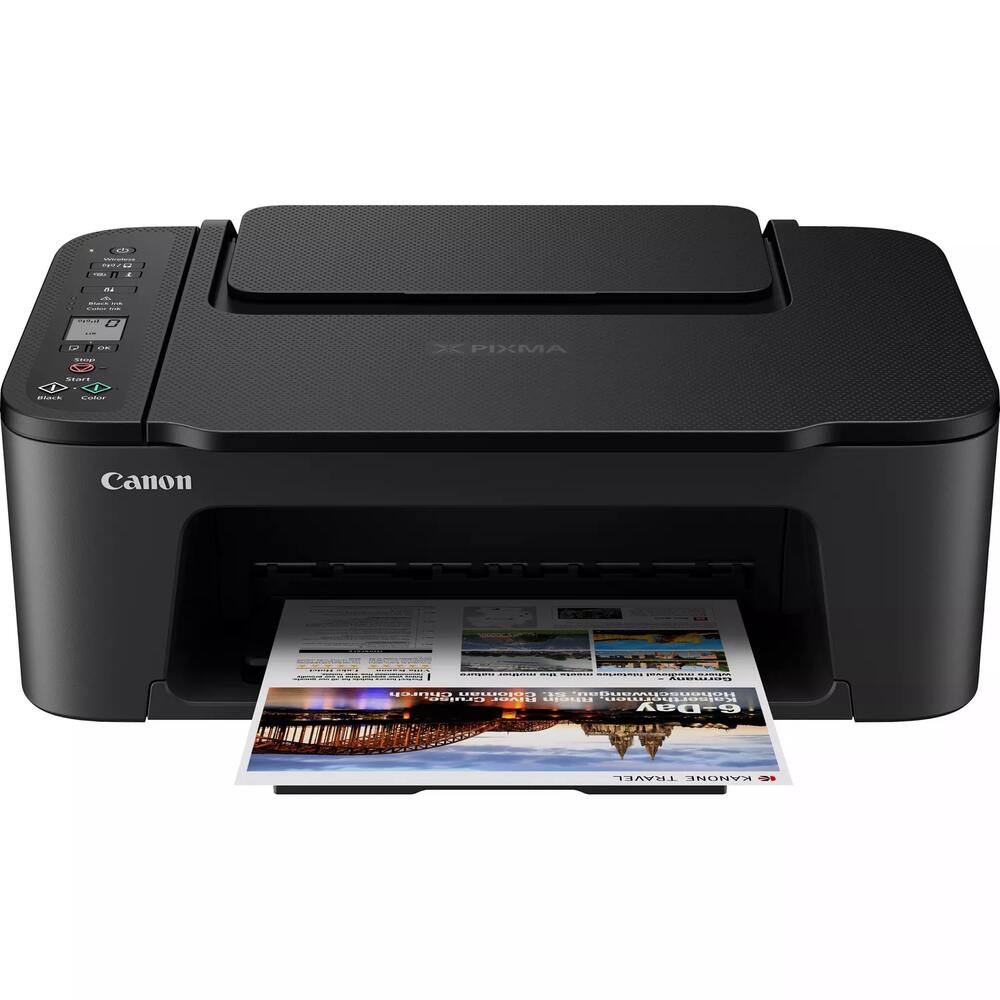 PISAĆA MAŠINA / PRINTER
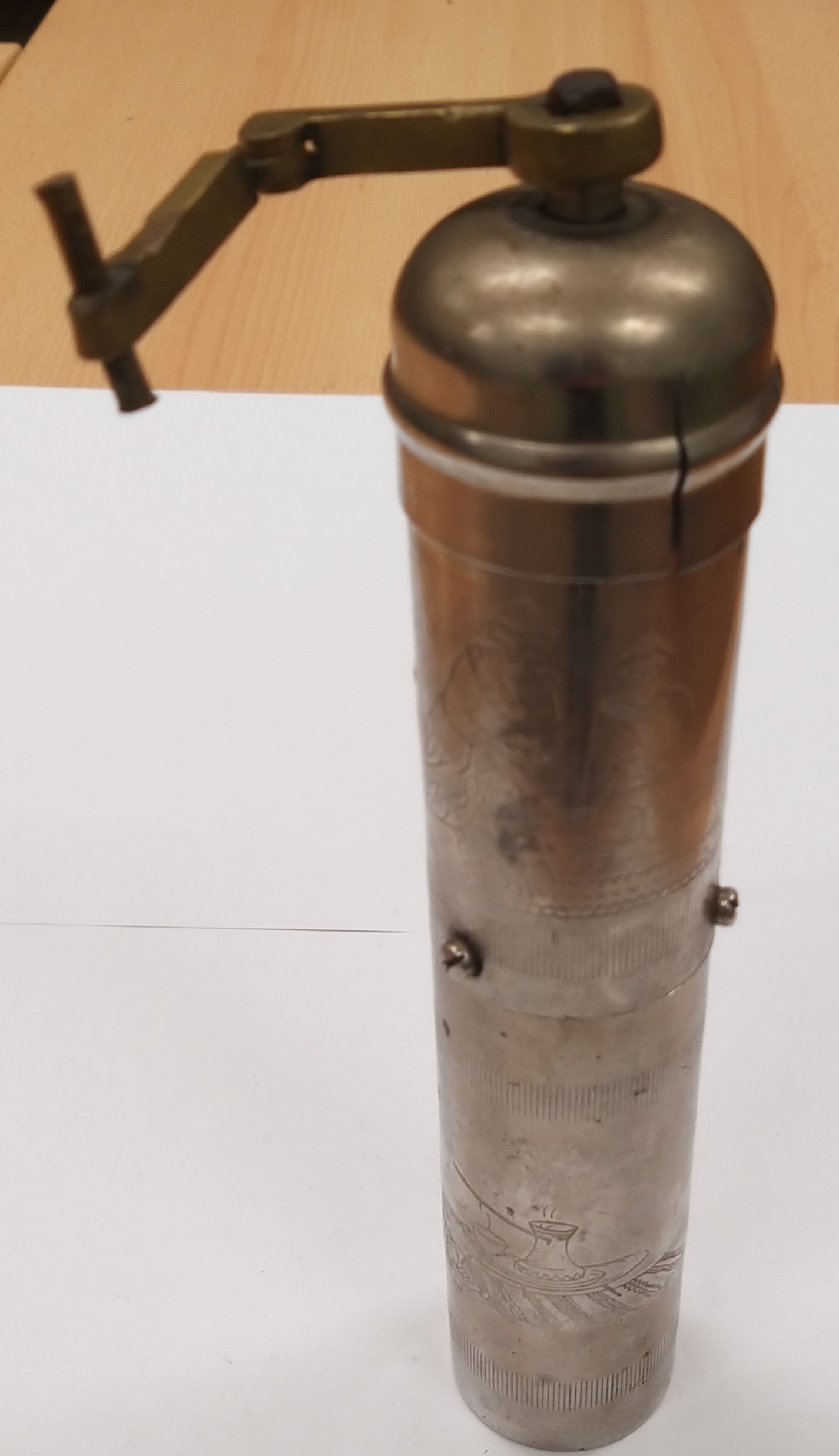 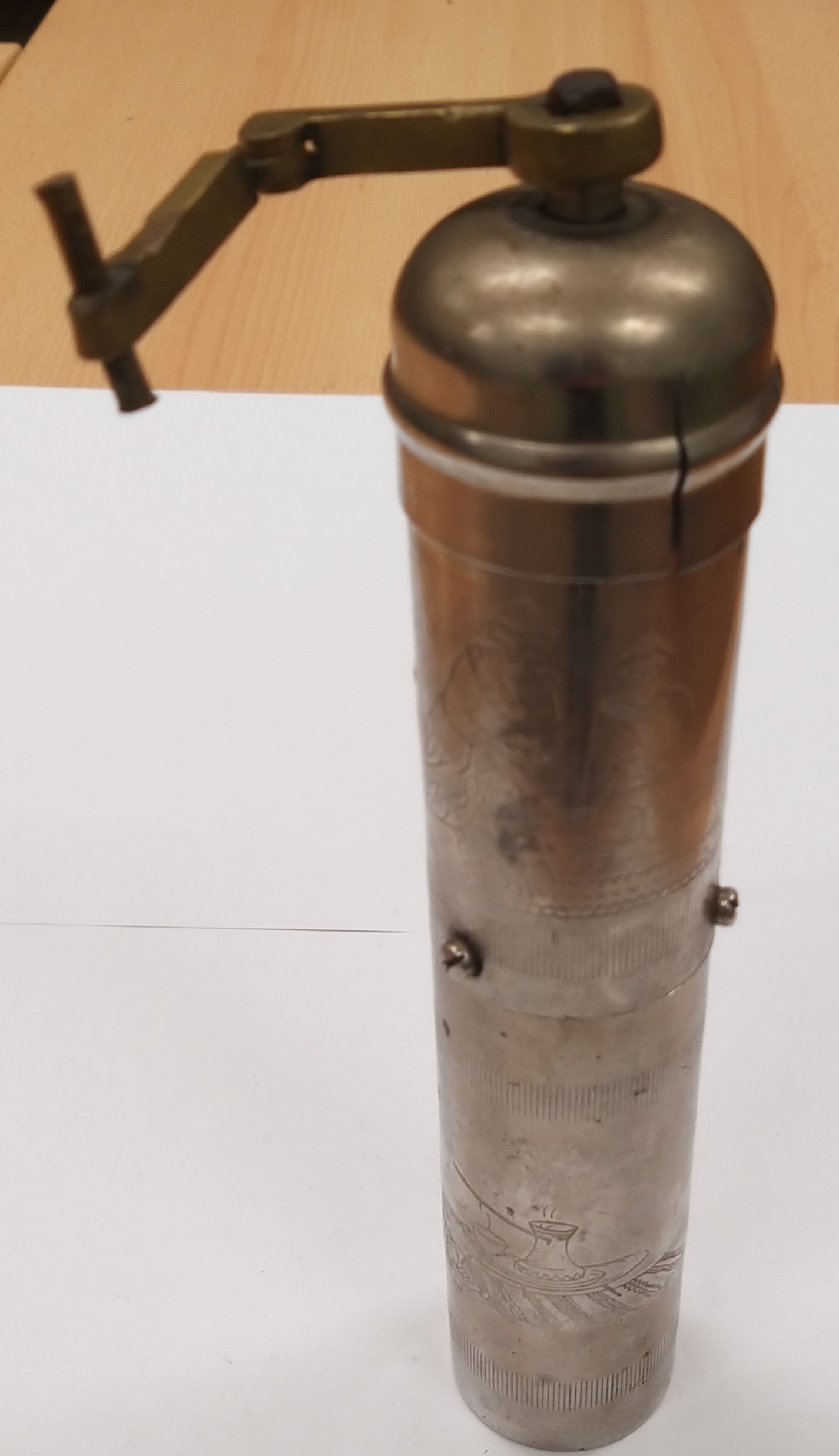 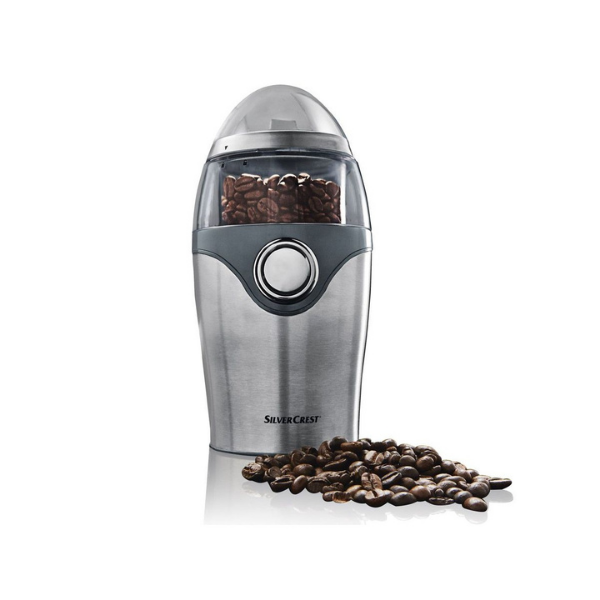 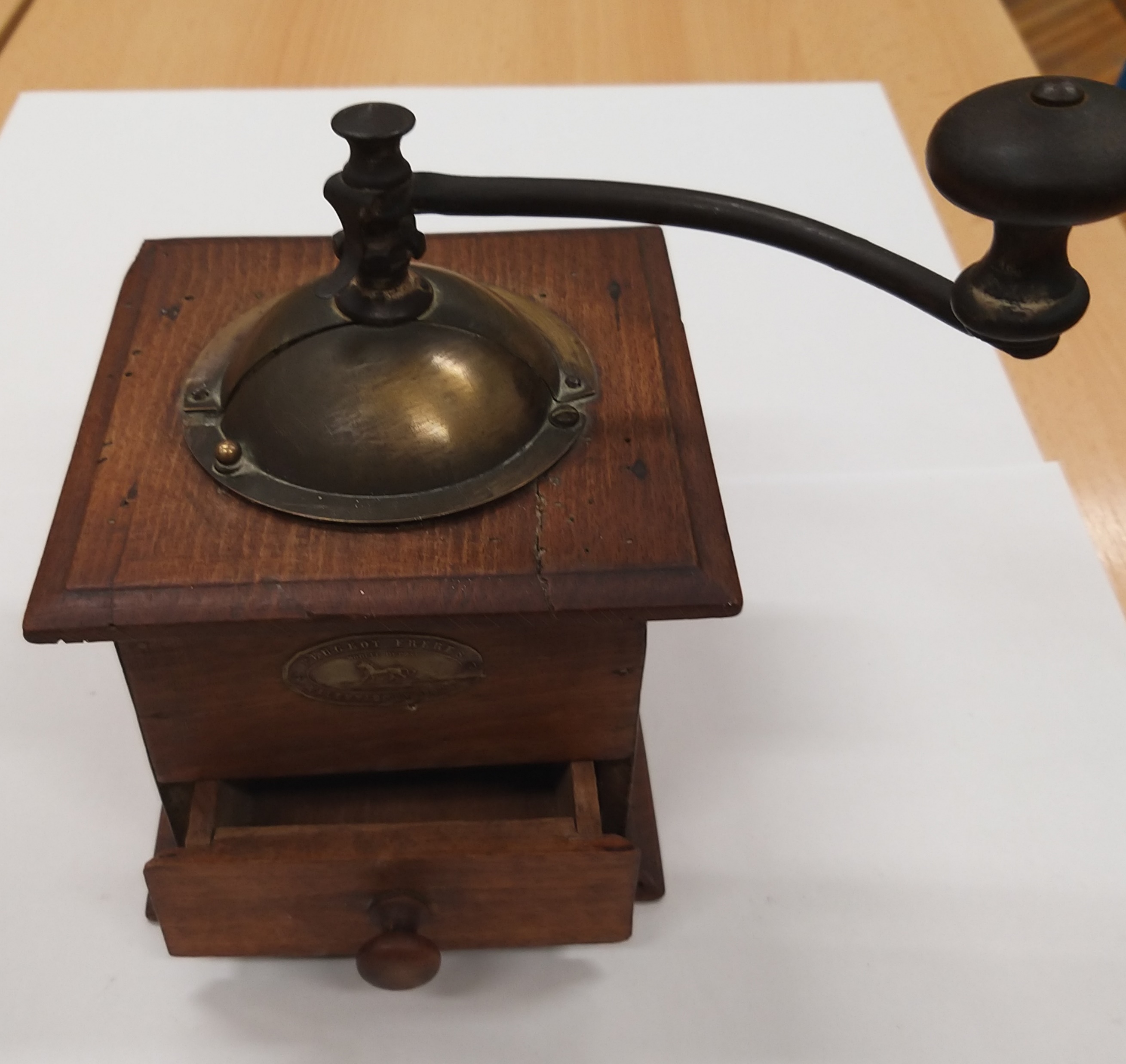 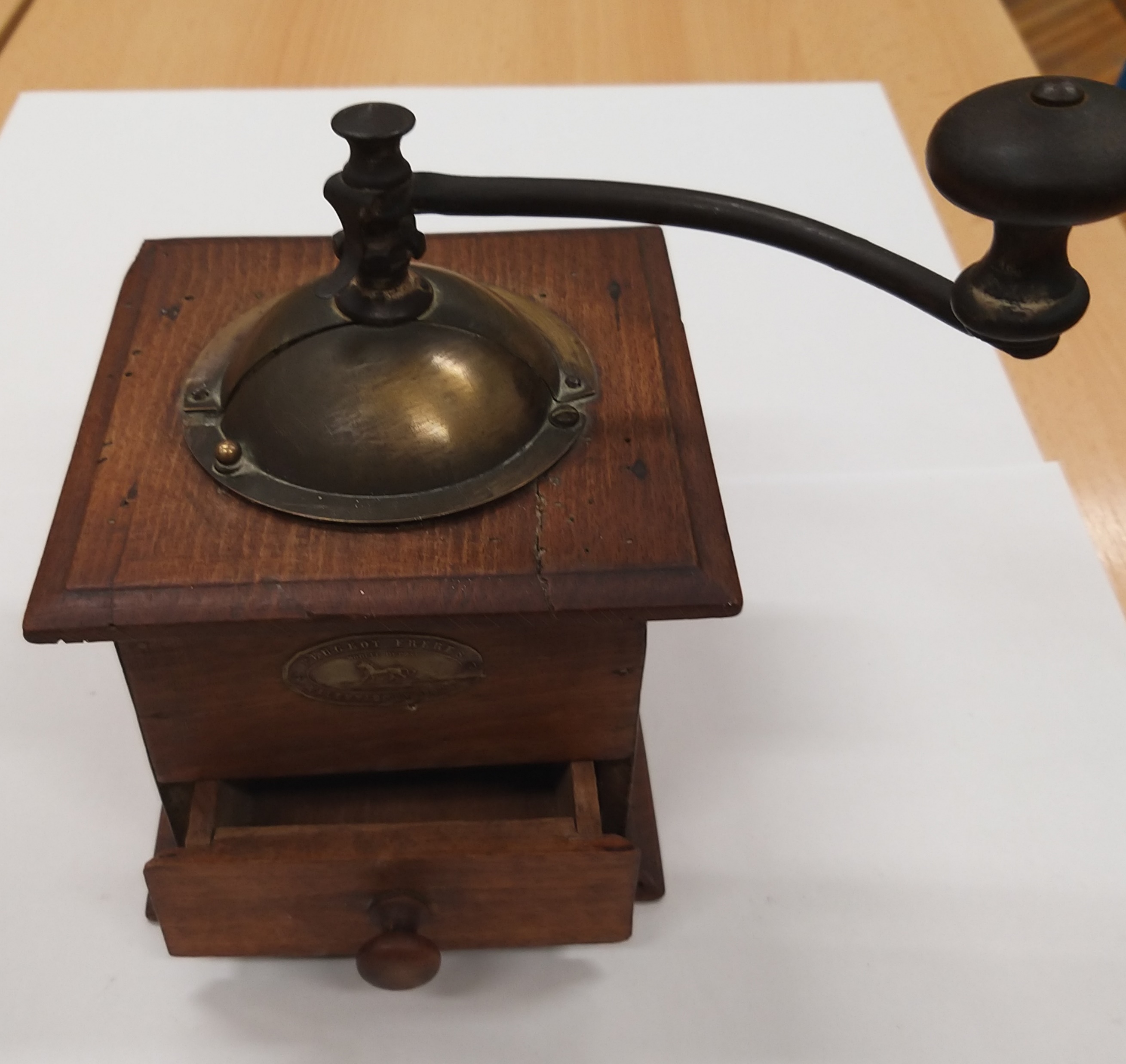 APARAT ZA MLJEVENJE KAVE
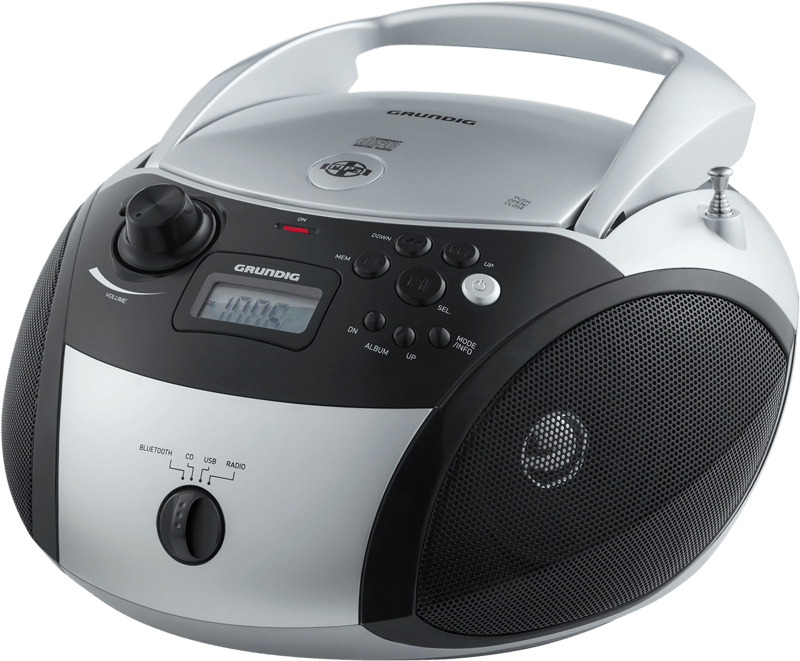 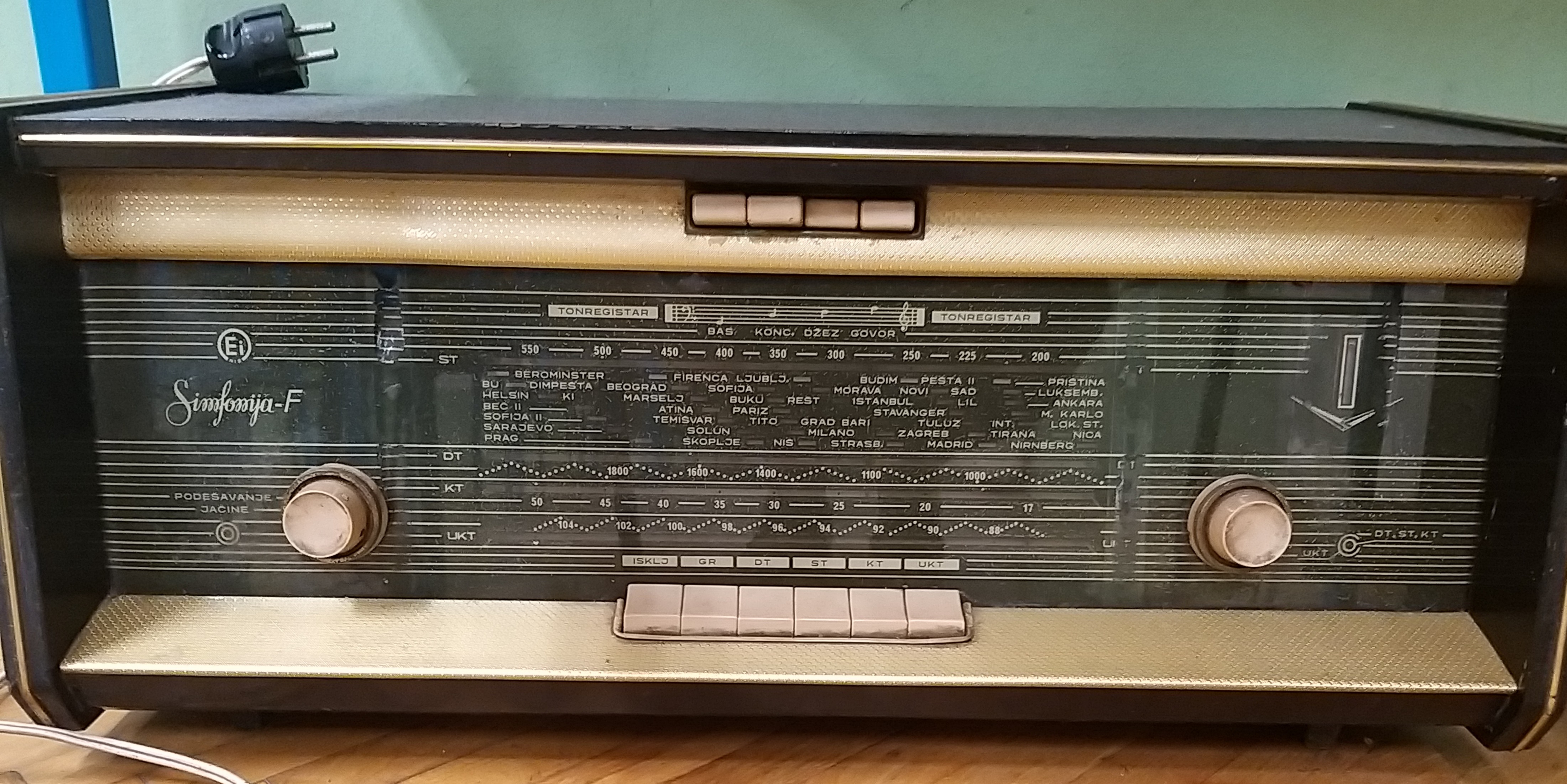 RADIO / CD PLAYER
ZAKLJUČAK
Čovjek se mijenja, a i ima potrebu mijenjati stvari koje koristi.
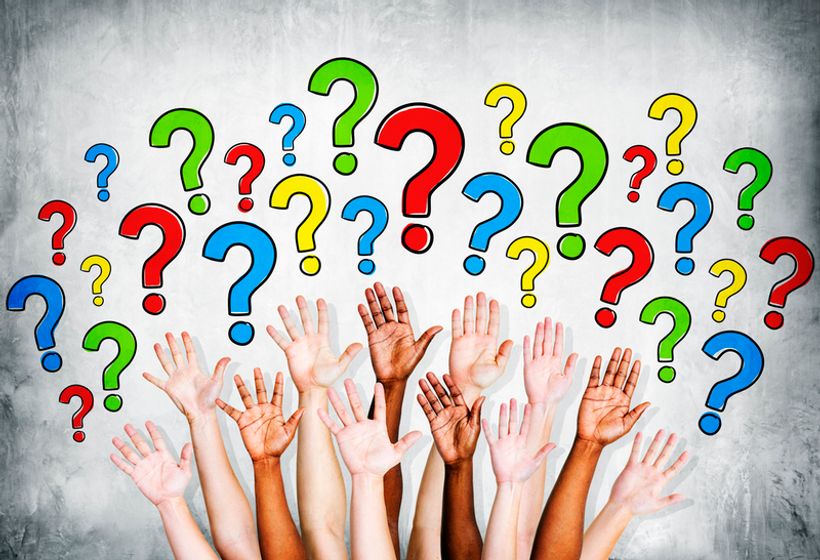